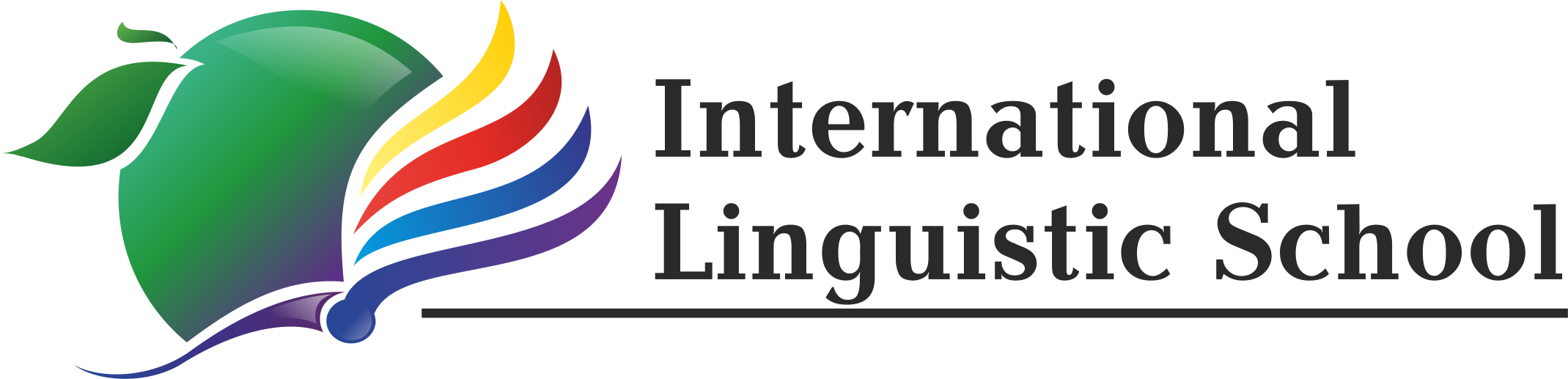 Аудит деятельности учителя
Анализ урока

Артеменко Марина Никитична,
заместитель директора МЛШ по НМР
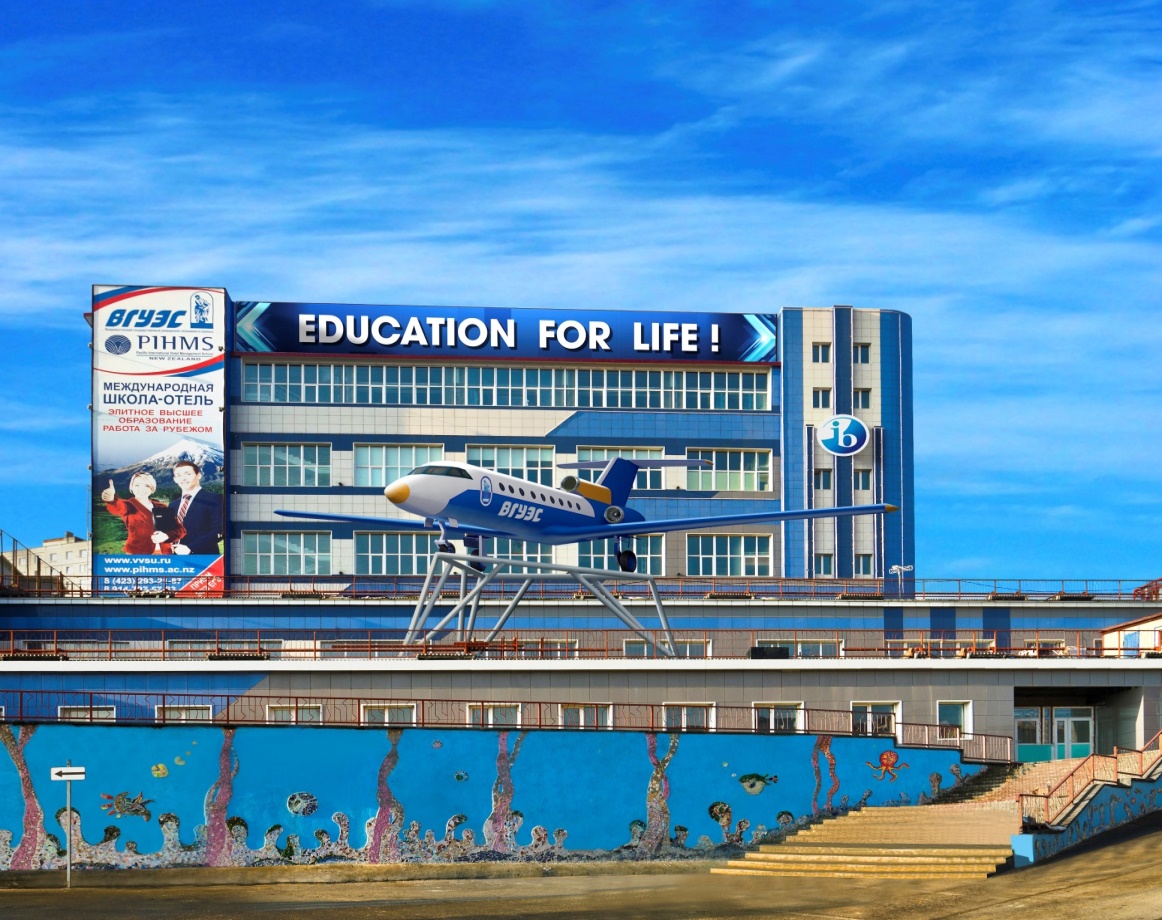 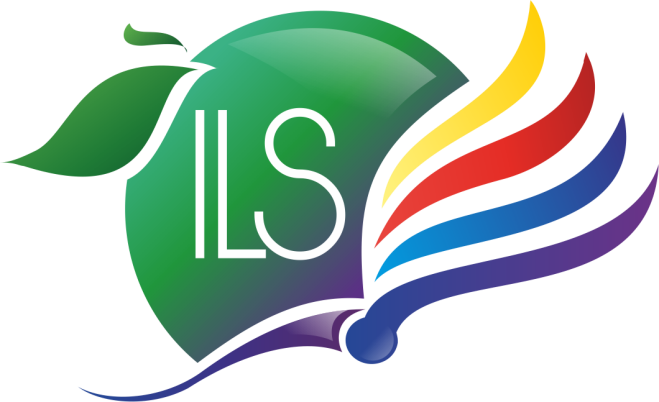 Международная лингвистическая школа
Аудит: систематический, независимый и документируемый процесс получения свидетельств аудита и их объективного оценивания в целях установления степени выполнения требований.
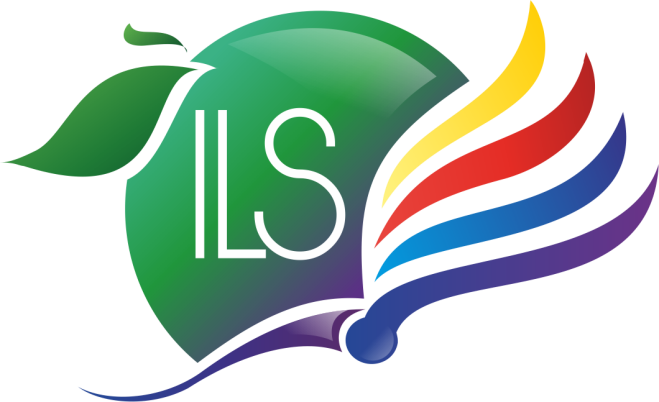 Международная лингвистическая школа
Внутренний аудит: аудит, осуществляемый самой организацией или другой организацией от ее имени для внутренних целей. 
Внутренний аудит может быть проведен для подтверждения результативности системы менеджмента или оценки квалификации работников, а также оценки соответствия предъявляемым к ним профессиональным требованиям.
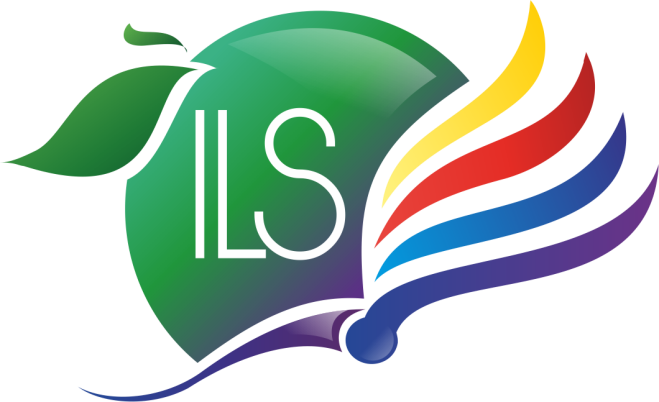 Международная лингвистическая школа
Внешний аудит: аудит, проводимый независимой от образовательной организации стороной. 
Внешний аудит может быть осуществлен надзорными органами или организациями, представляющими интересы потребителей.
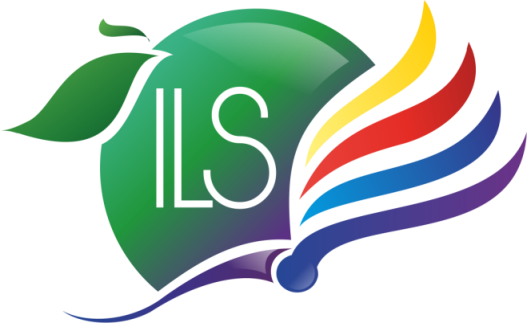 Международная лингвистическая школа
Анализ урока на соответствие принципам системно-деятельностного подхода
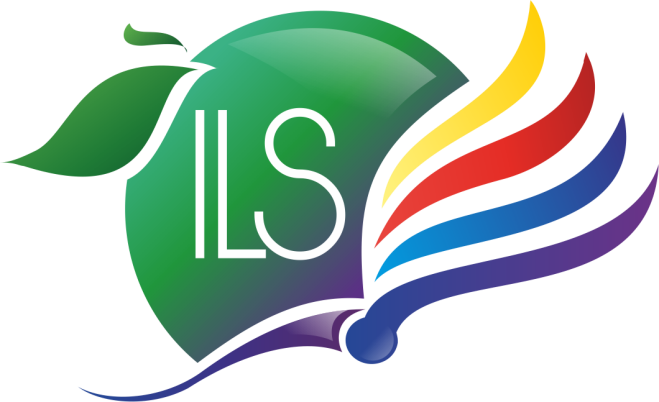 Международная лингвистическая школа
Рефлексия дня
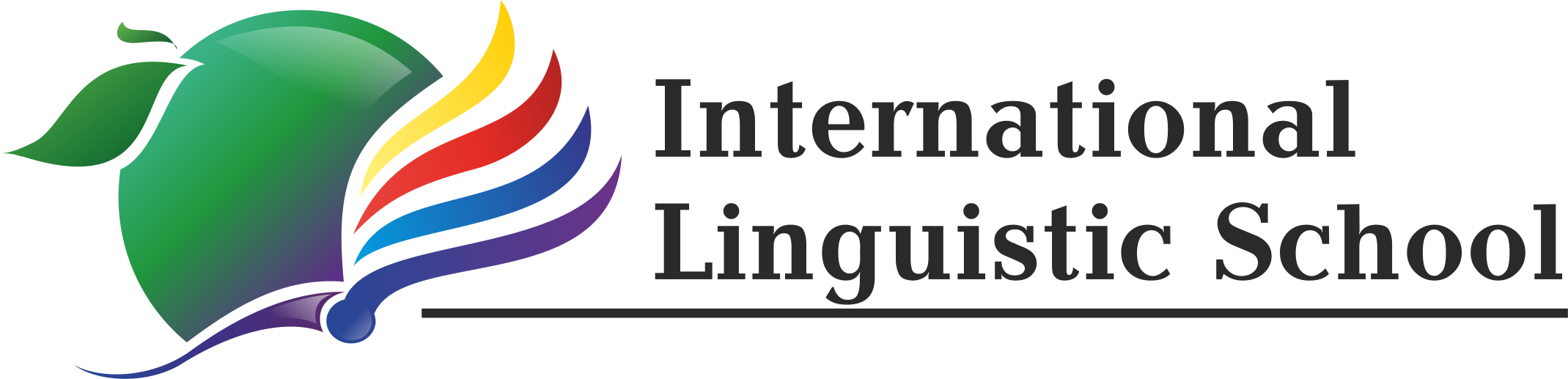 Образование для жизни!
http://mlsh.vvsu.ru
Тел. 240-42-84, 240-40-93
8-967-958-09-56